Занятие  2
Какая бывает вода?
Задачи:
уточнить представления детей о свойствах воды;
познакомить с принципом работы пипетки;
развить умение действовать по алгоритму, разгадывать элементарный кроссворд.
В
О
Д
А
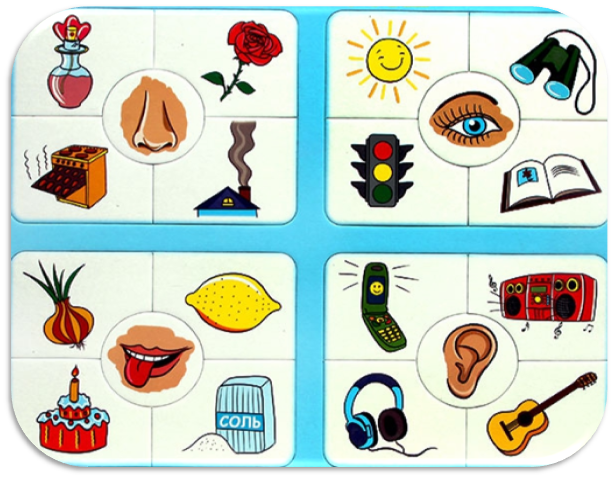 Какая вода?
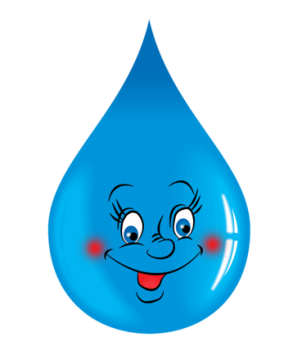 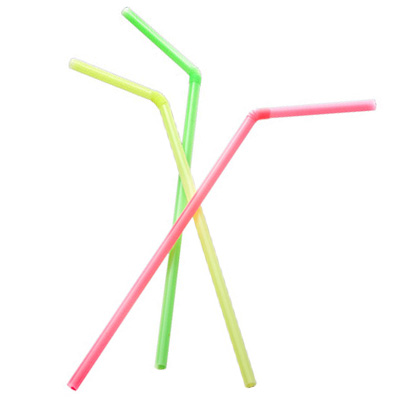 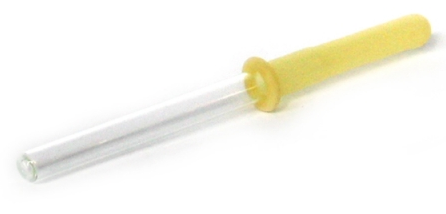 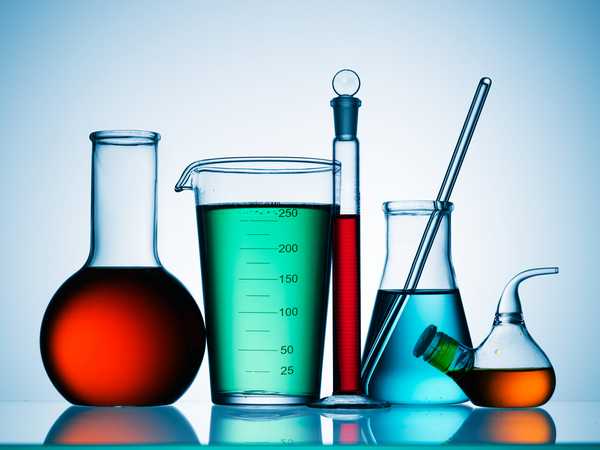 Какой формы вода?
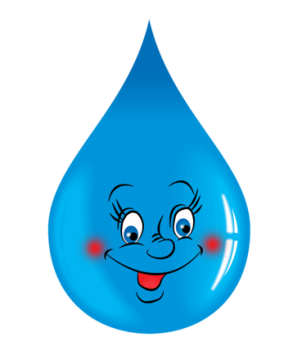